Гурток анімалістичного жанру
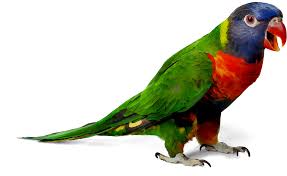 ЛОРИКЕТ
Що ж таке анімалістика?
Анімалістичний жанр – це різновид образотворчого мистецтва на основі зображення тварин!
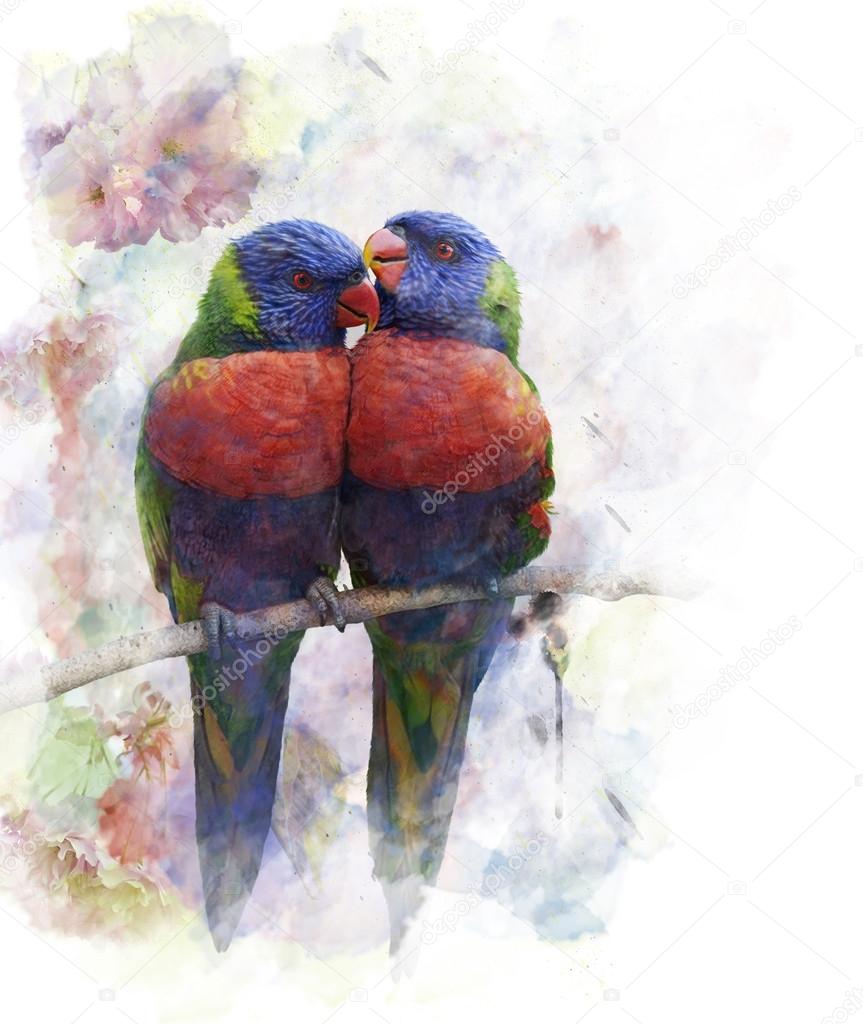 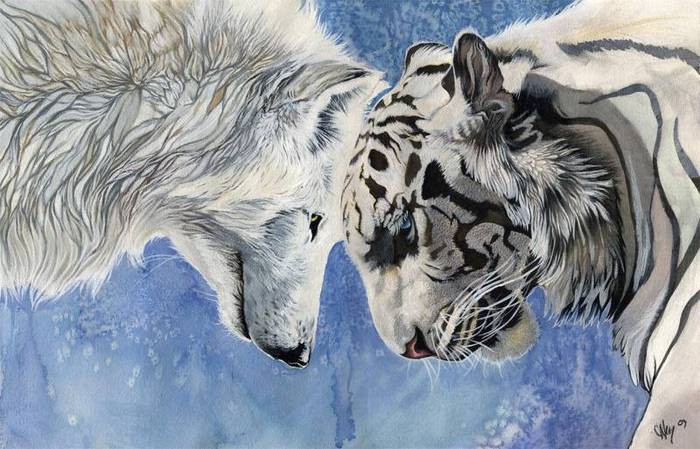 Наше захоплення – тварини!Насолоджуючись прекрасною музикою та красою дикої природи – ми не просто зображуємо звірів – ми вчимось малювати їх ПРАВИЛЬНО!
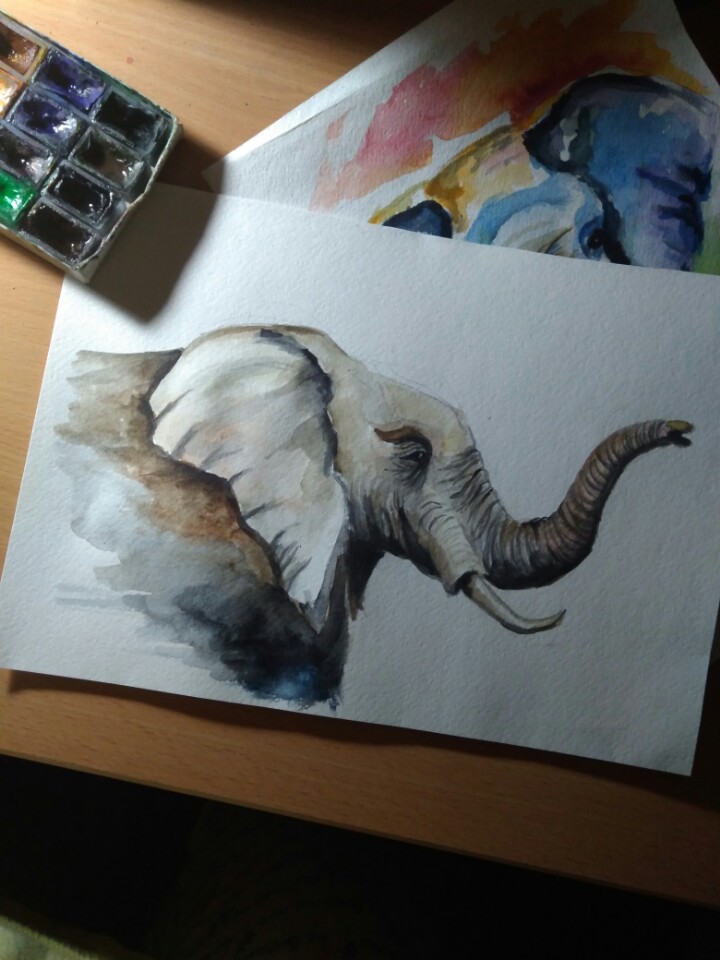 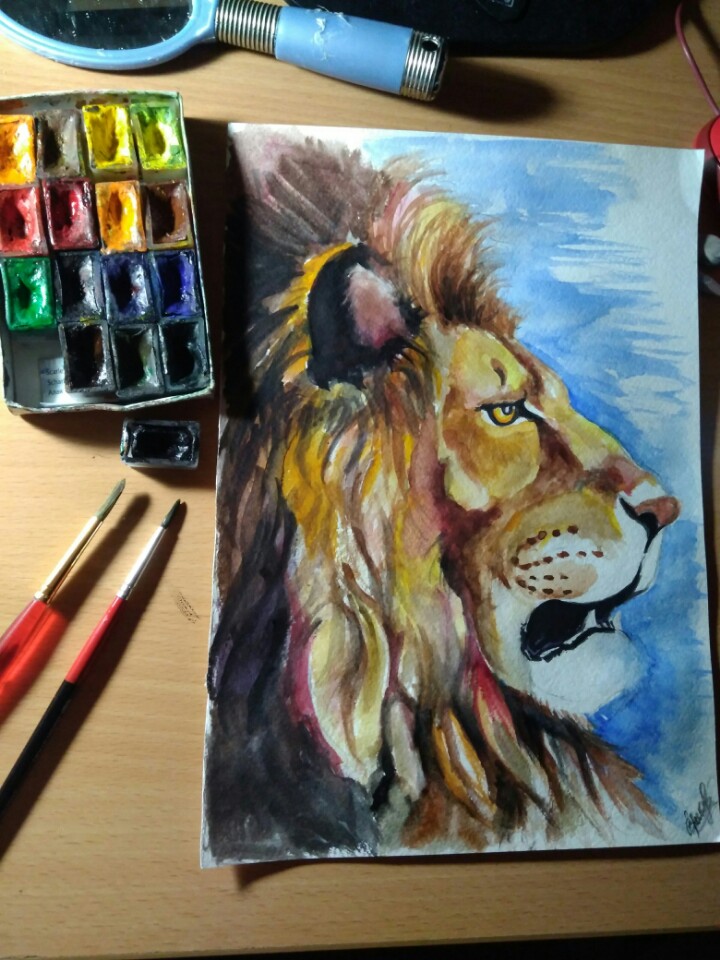 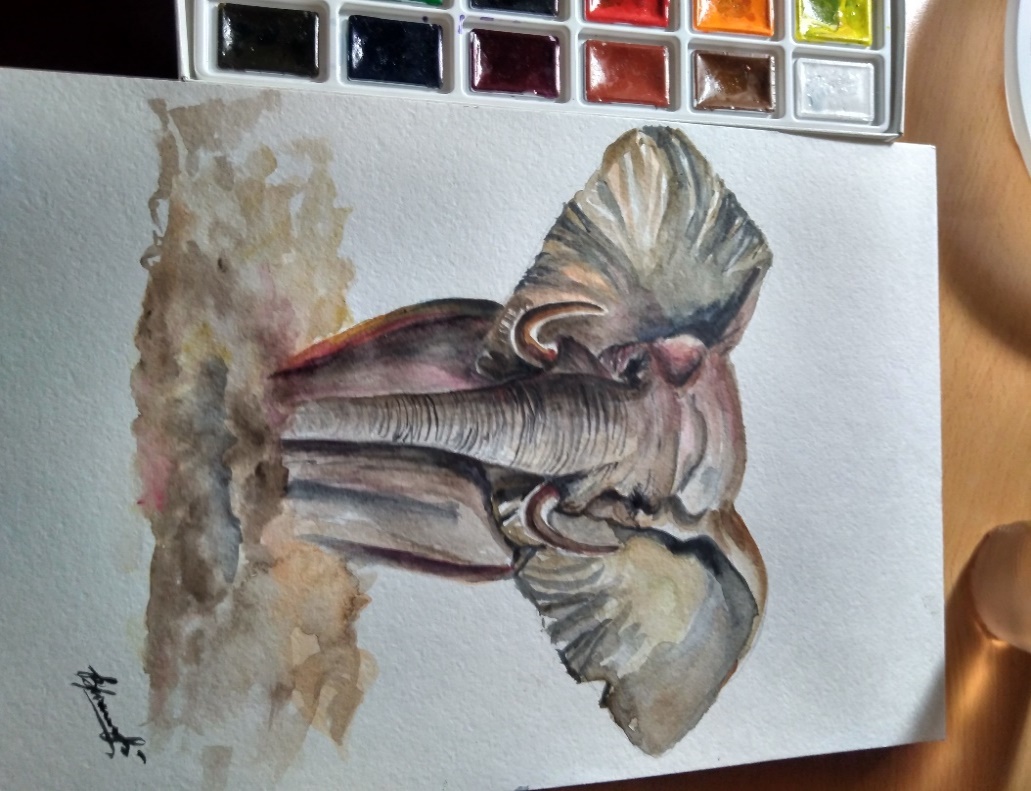 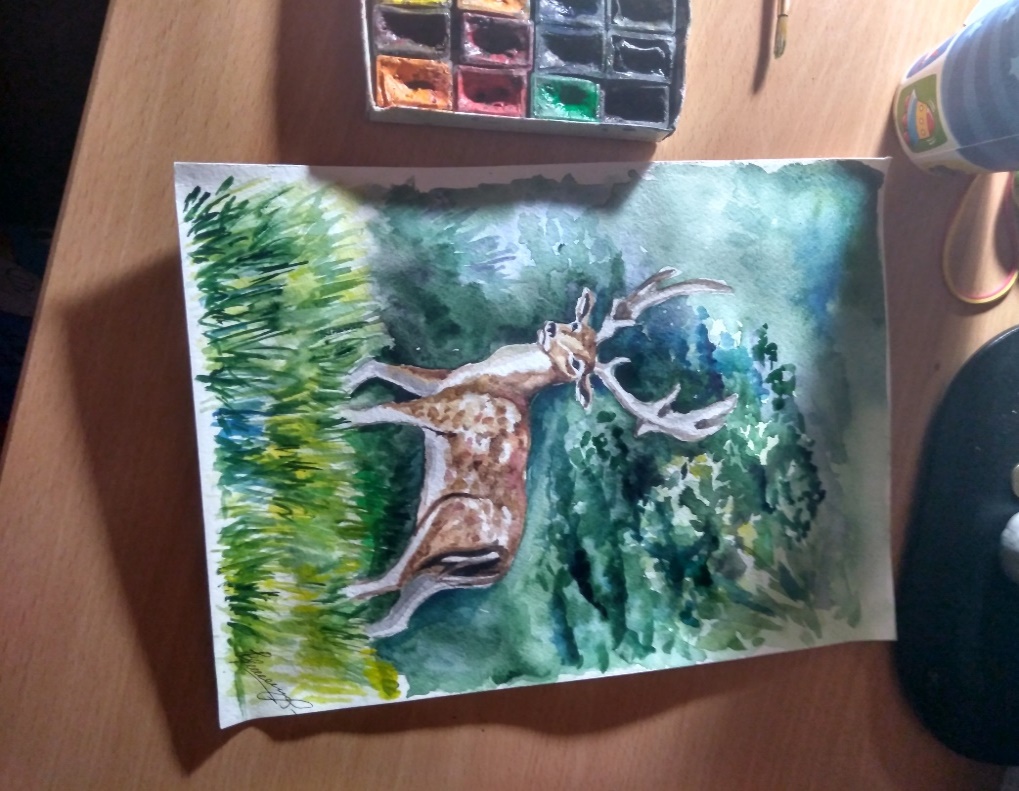 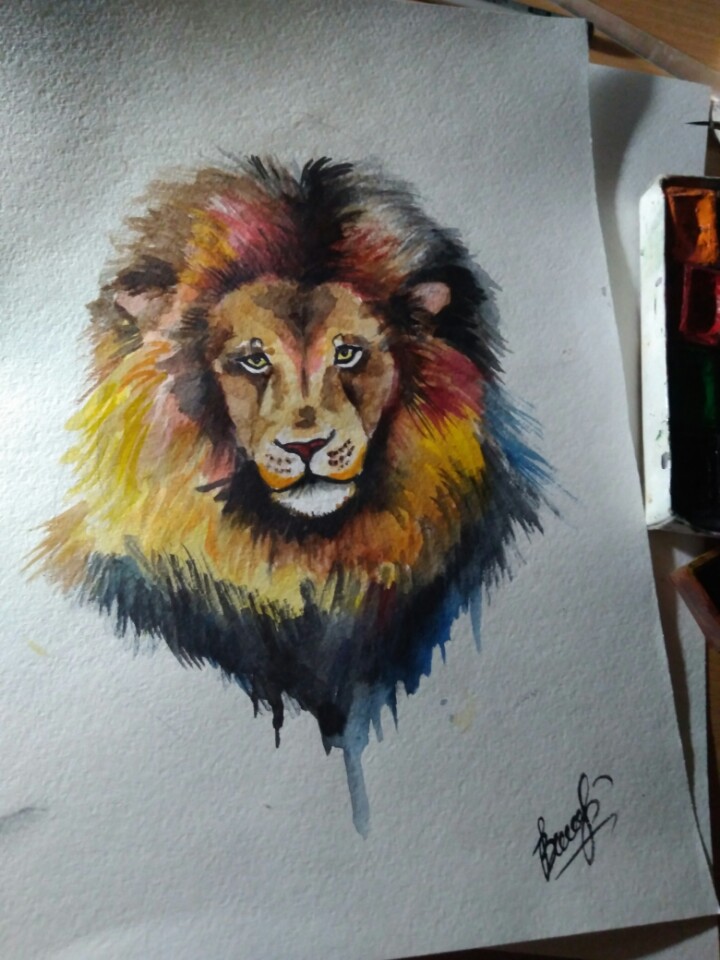 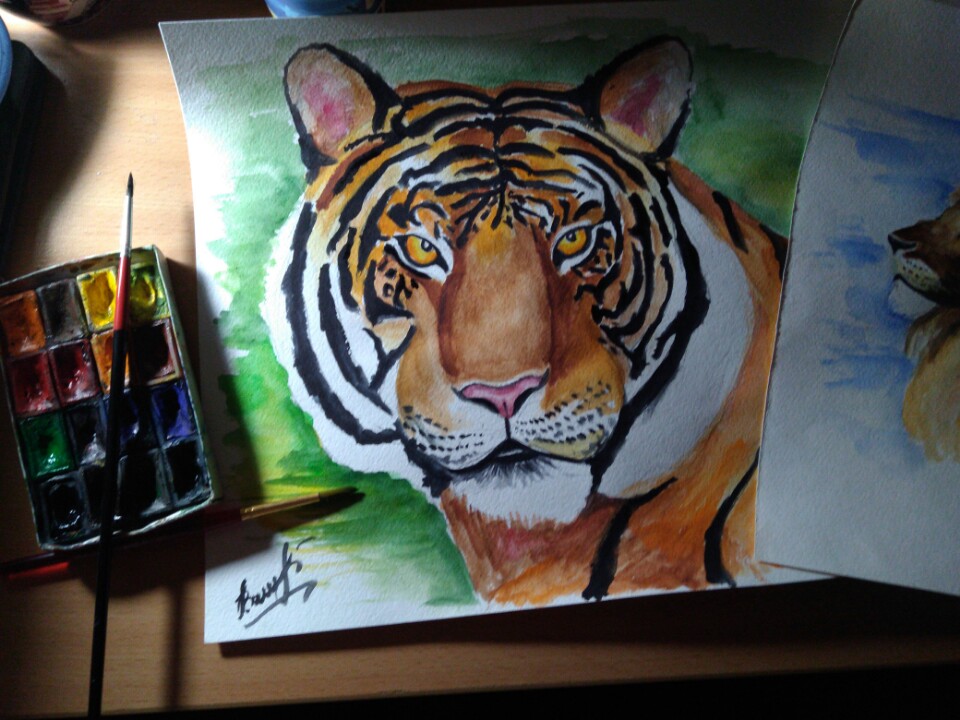 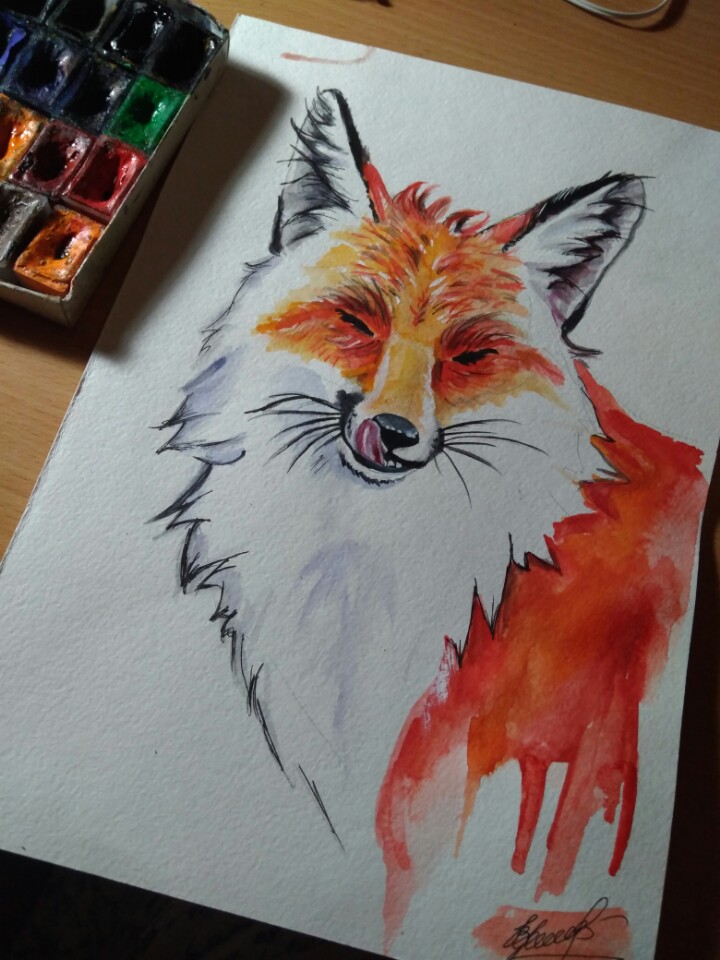 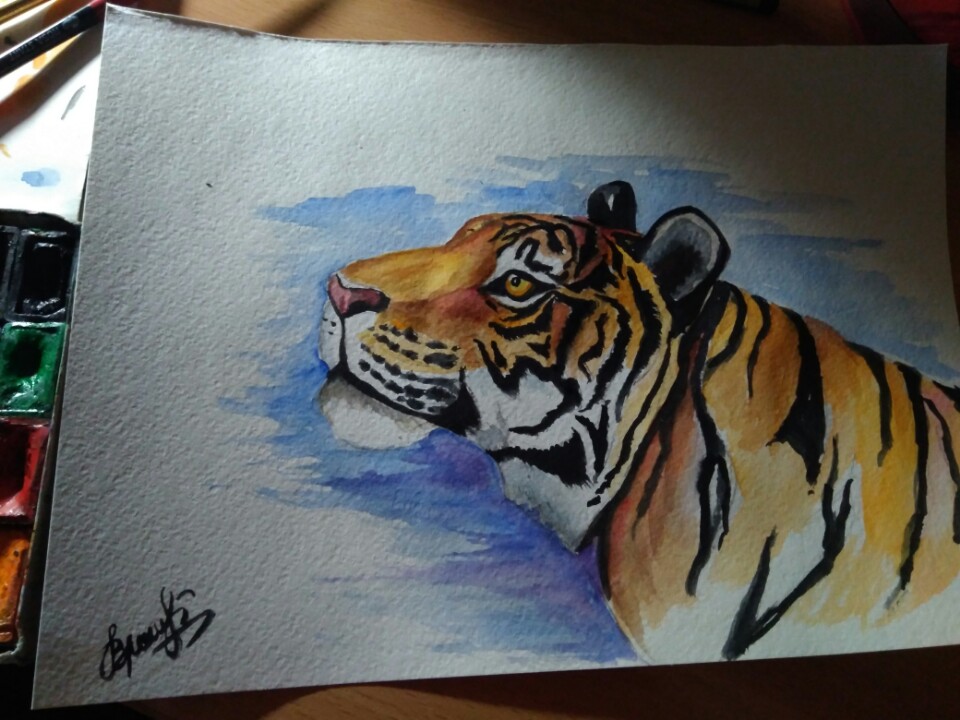 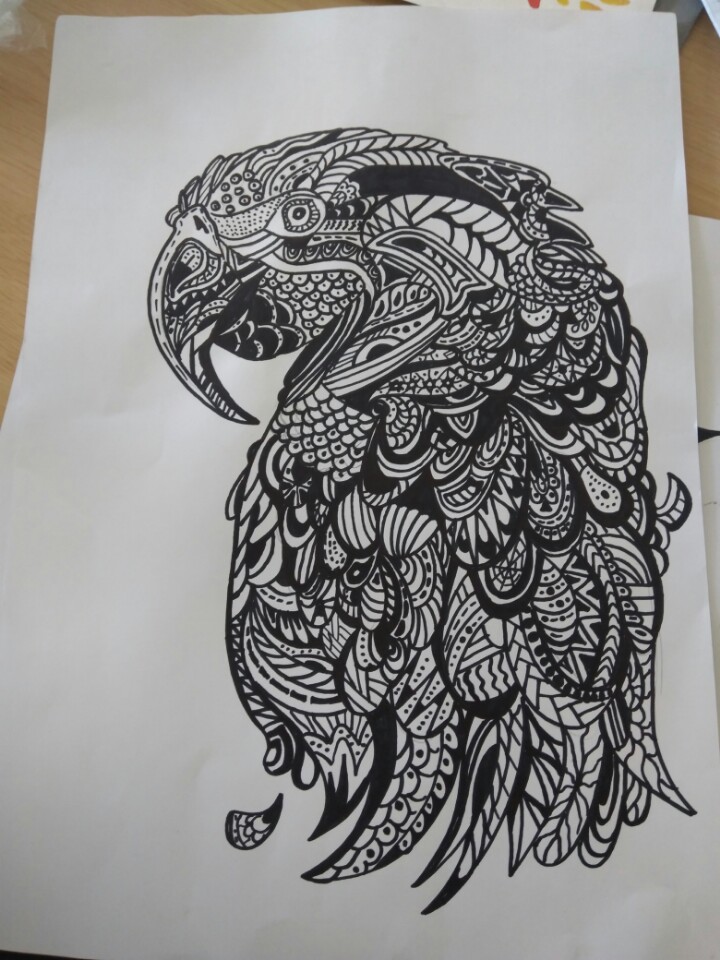 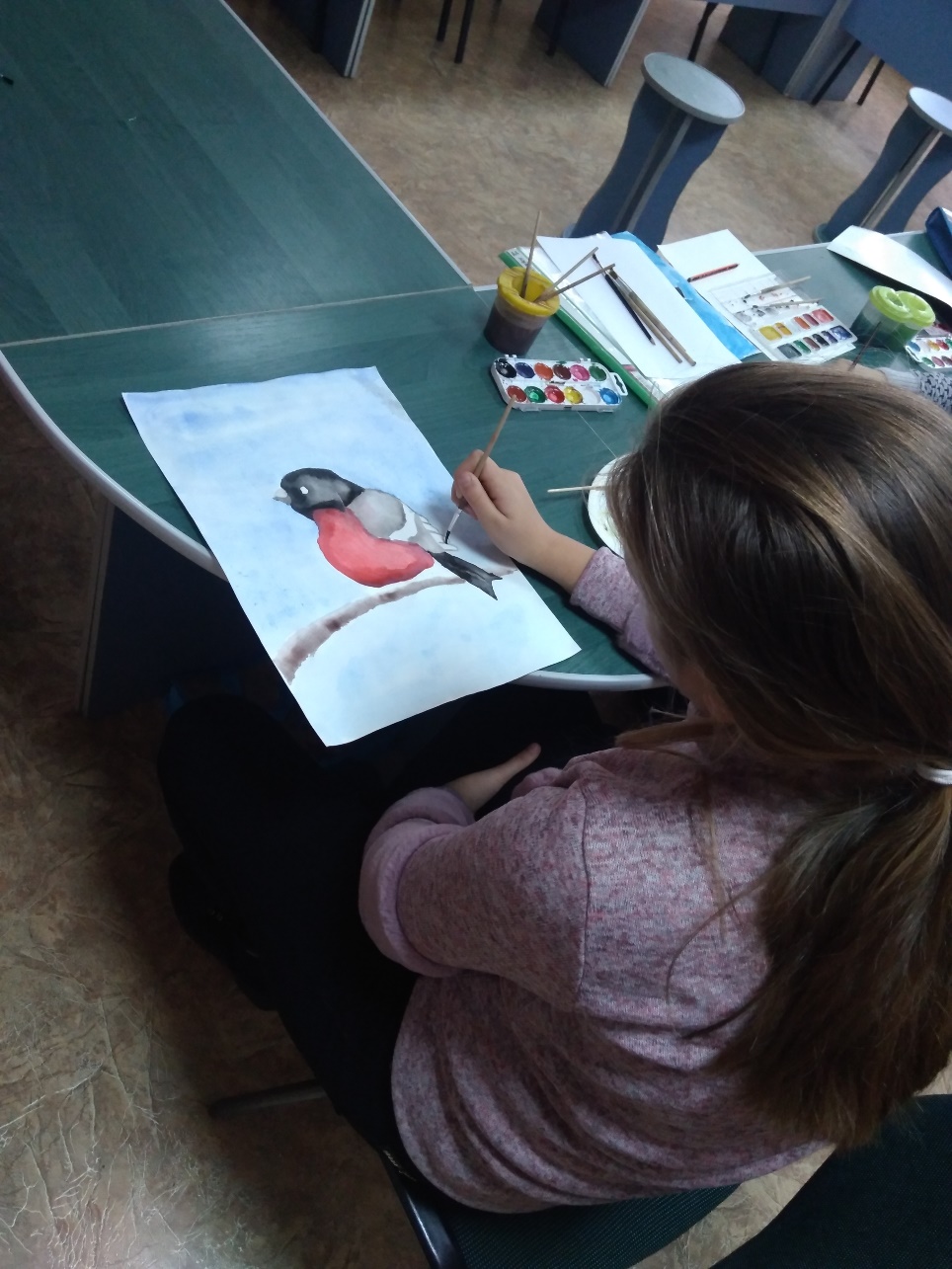